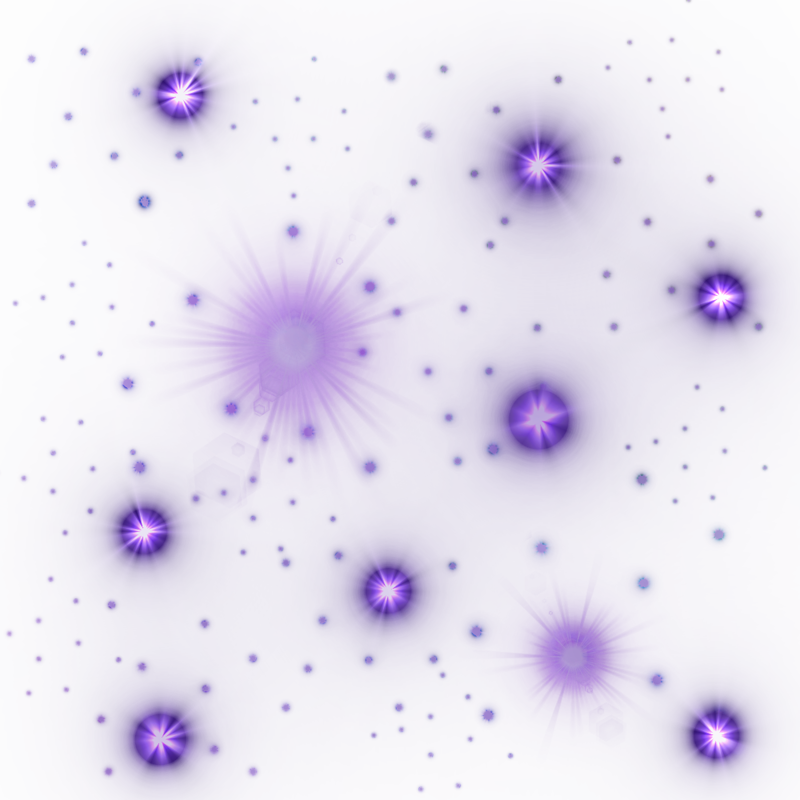 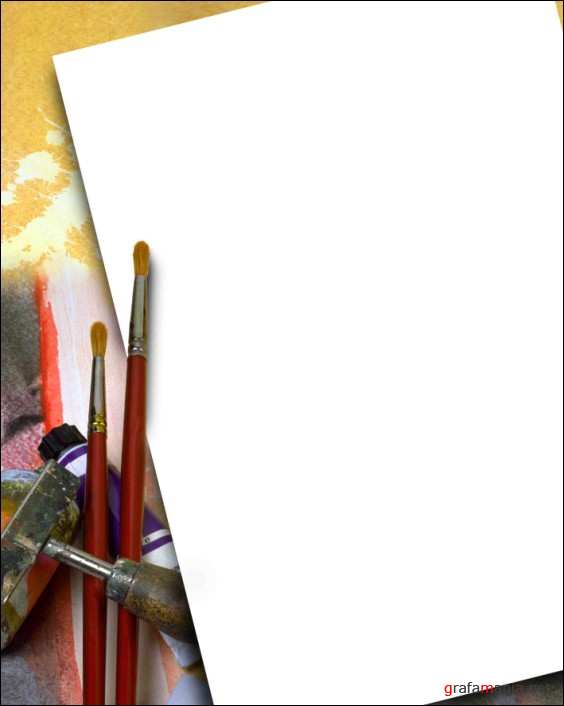 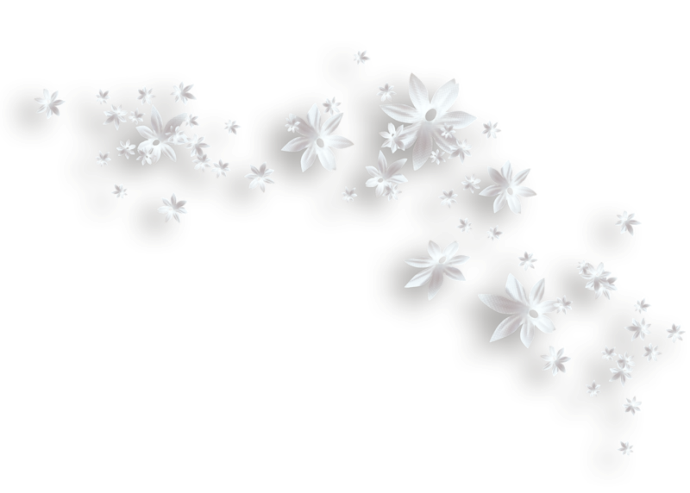 Наша ИЗОСТУДИЯ. Так мы работаем.
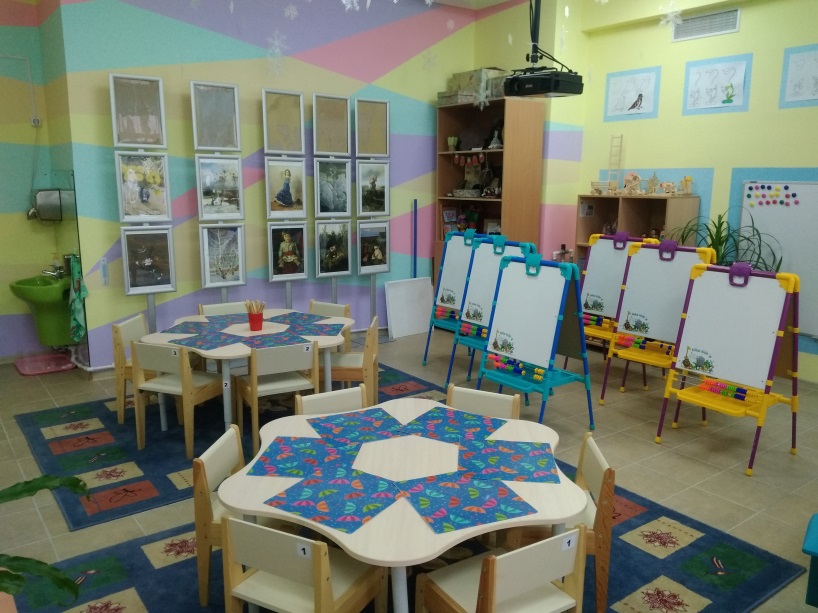 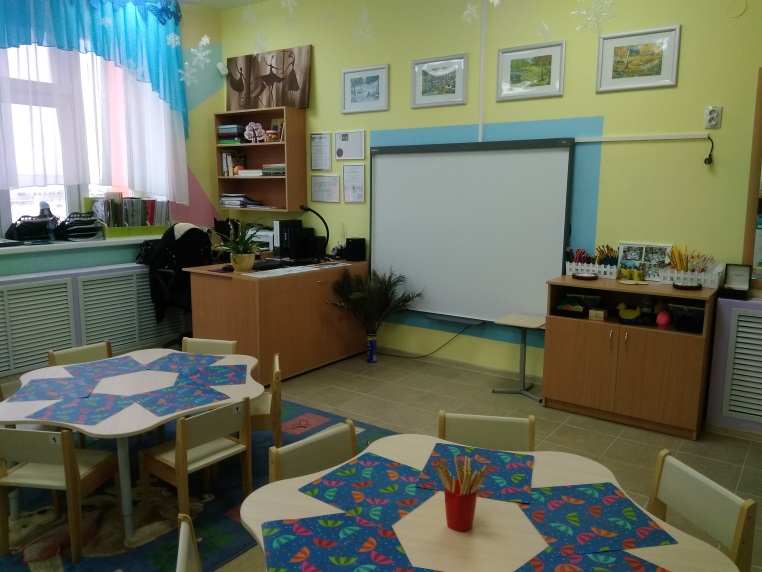 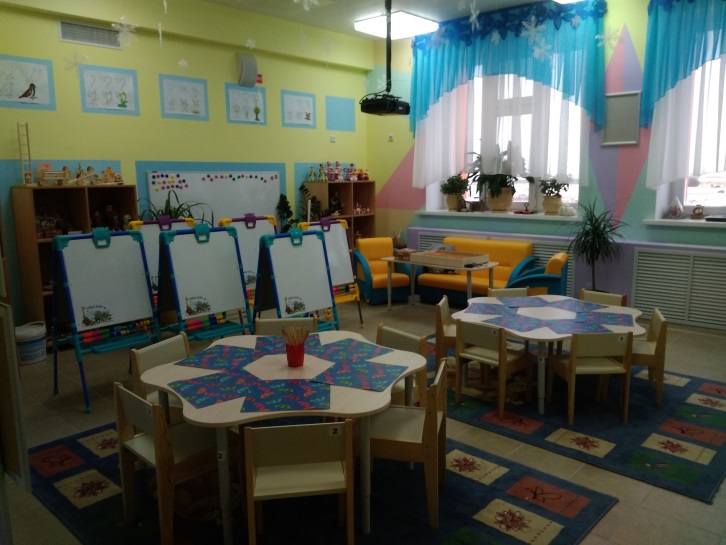 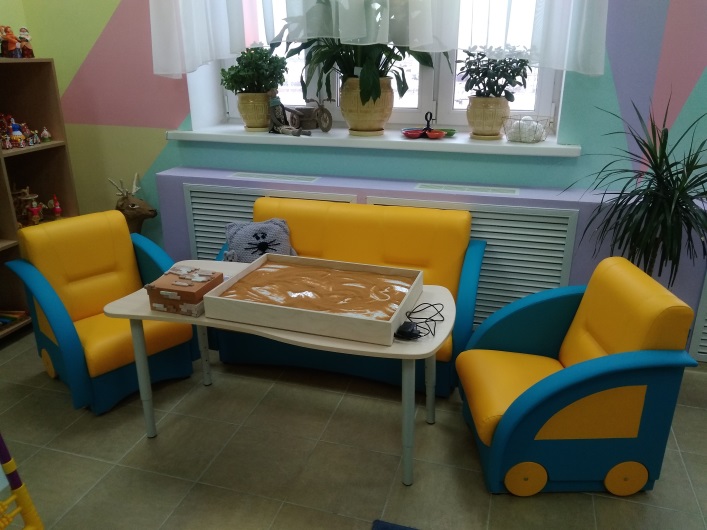 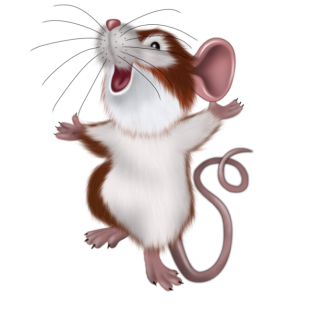 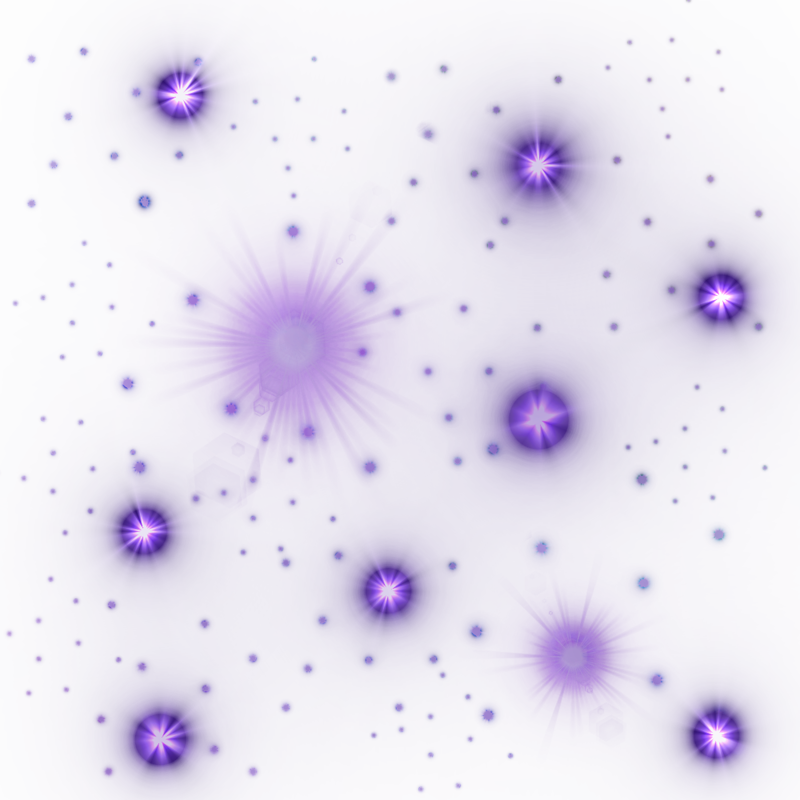 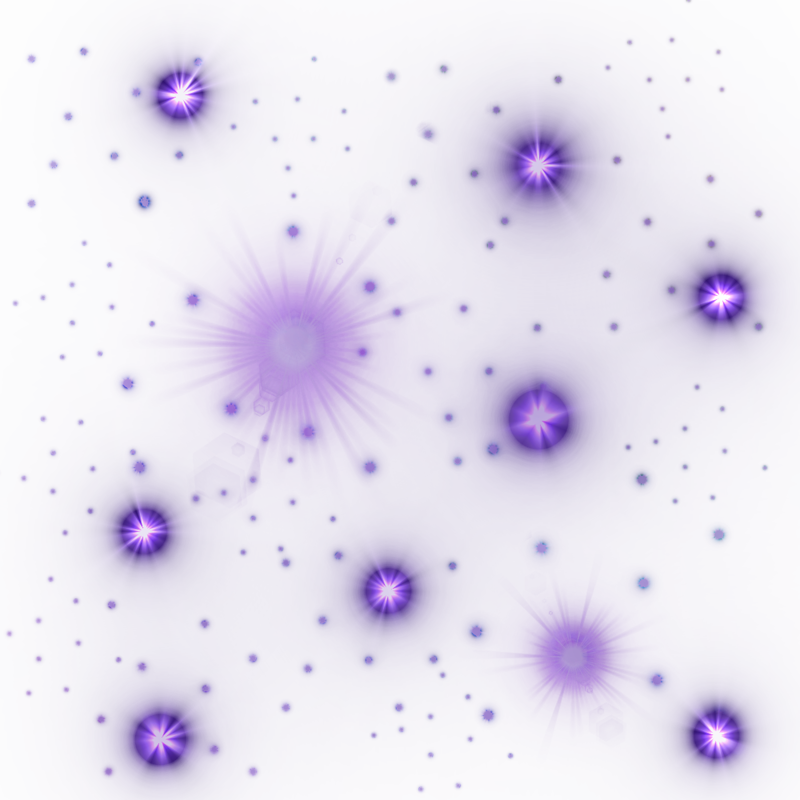 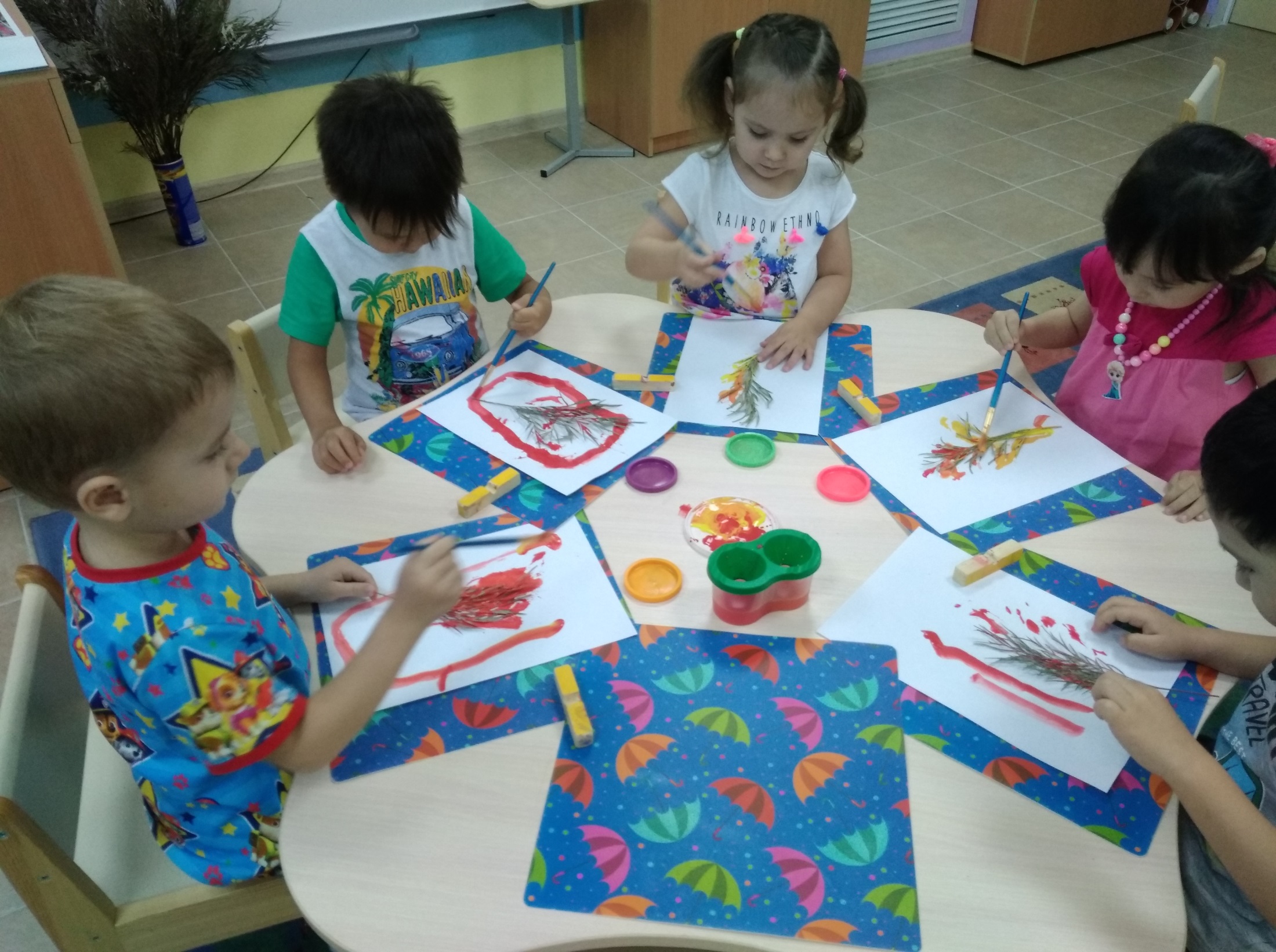 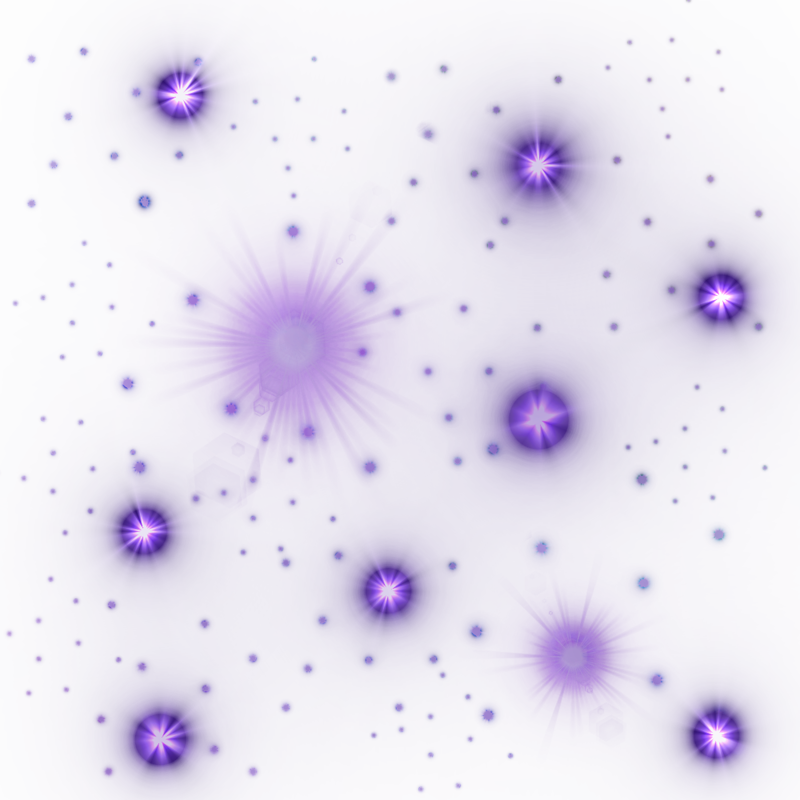 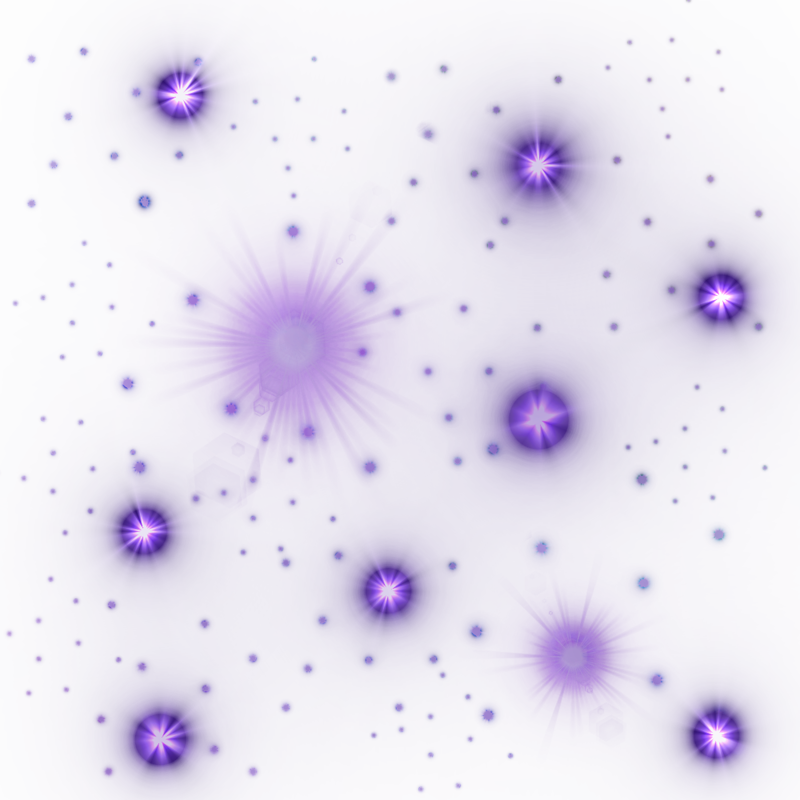 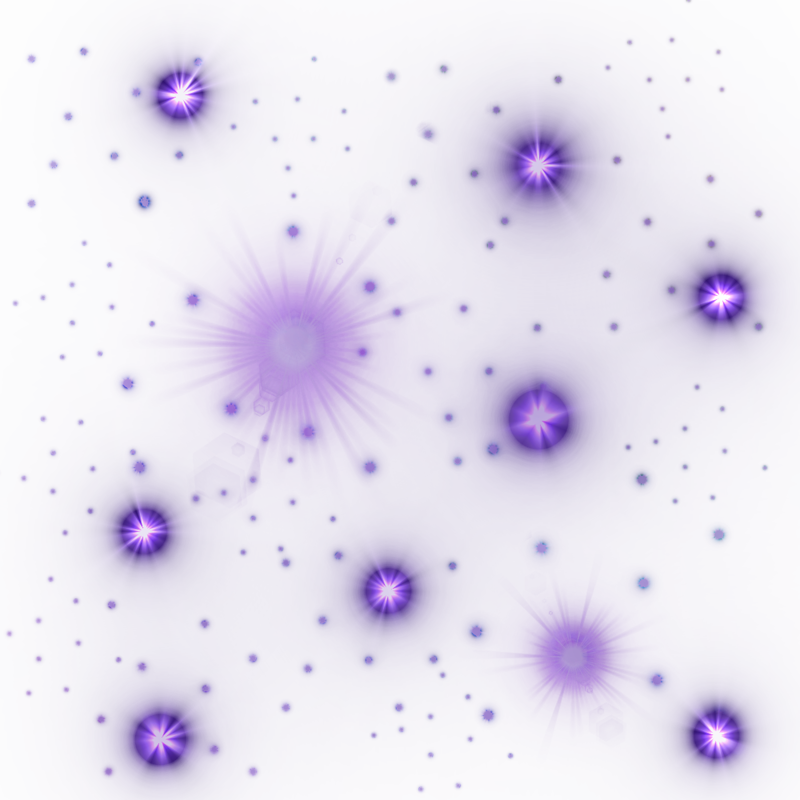